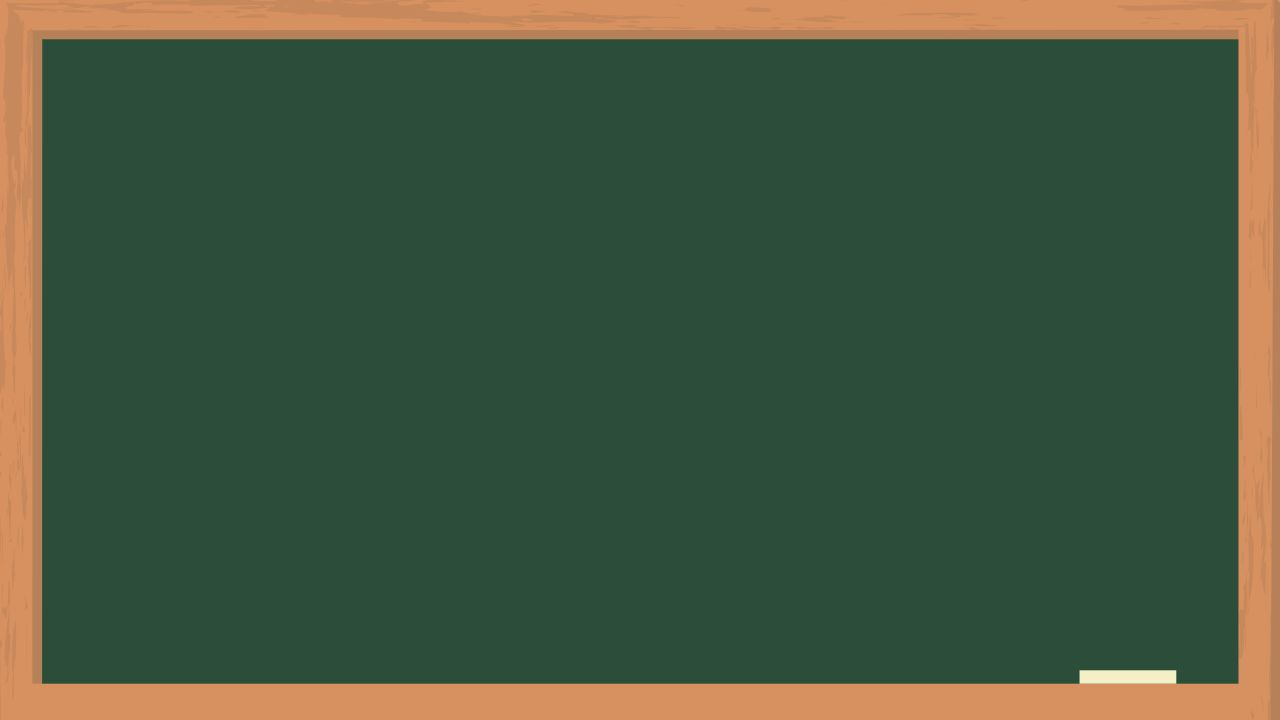 生きた日本語を学ぼう！　その①
～○○は△△です。～
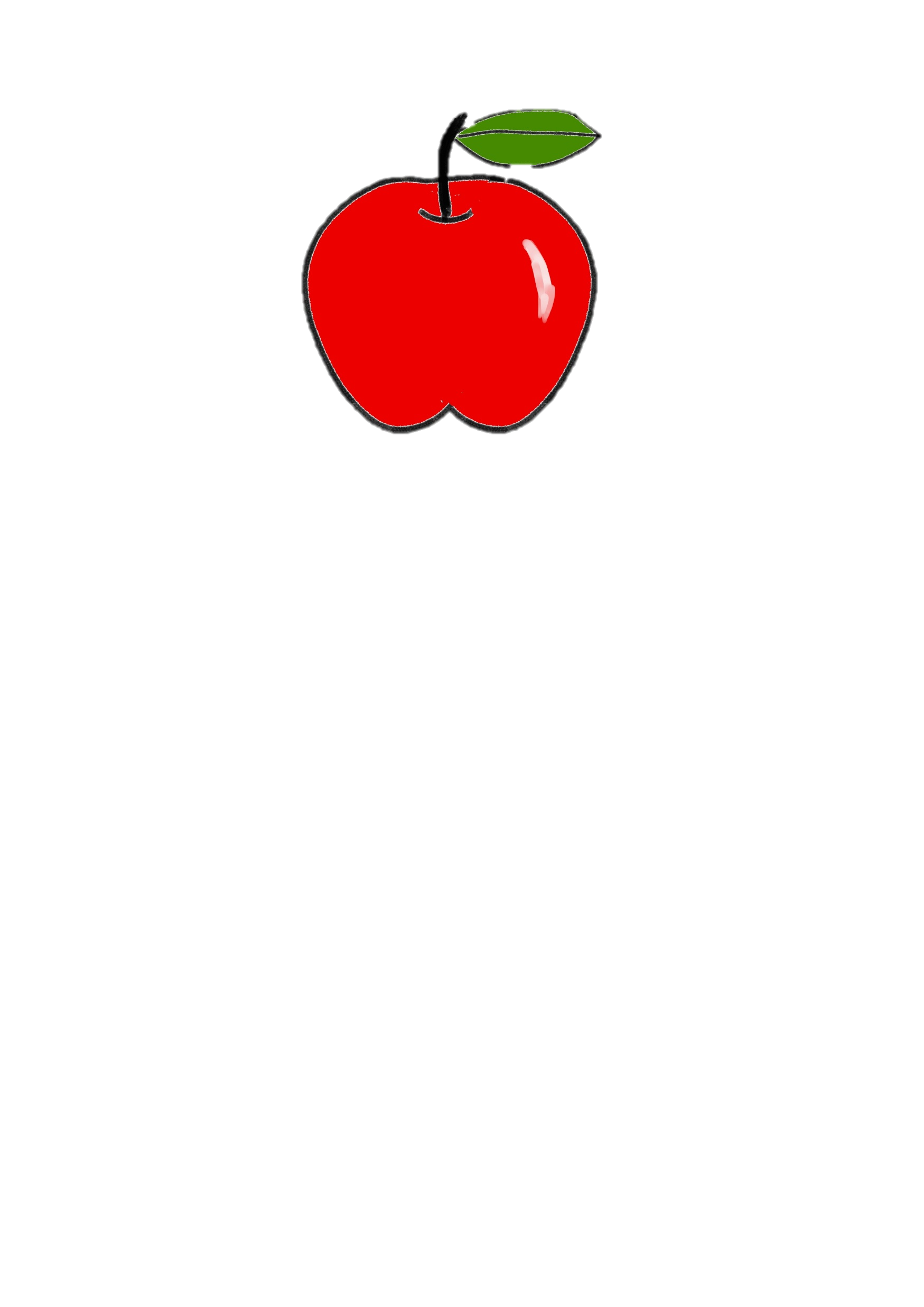 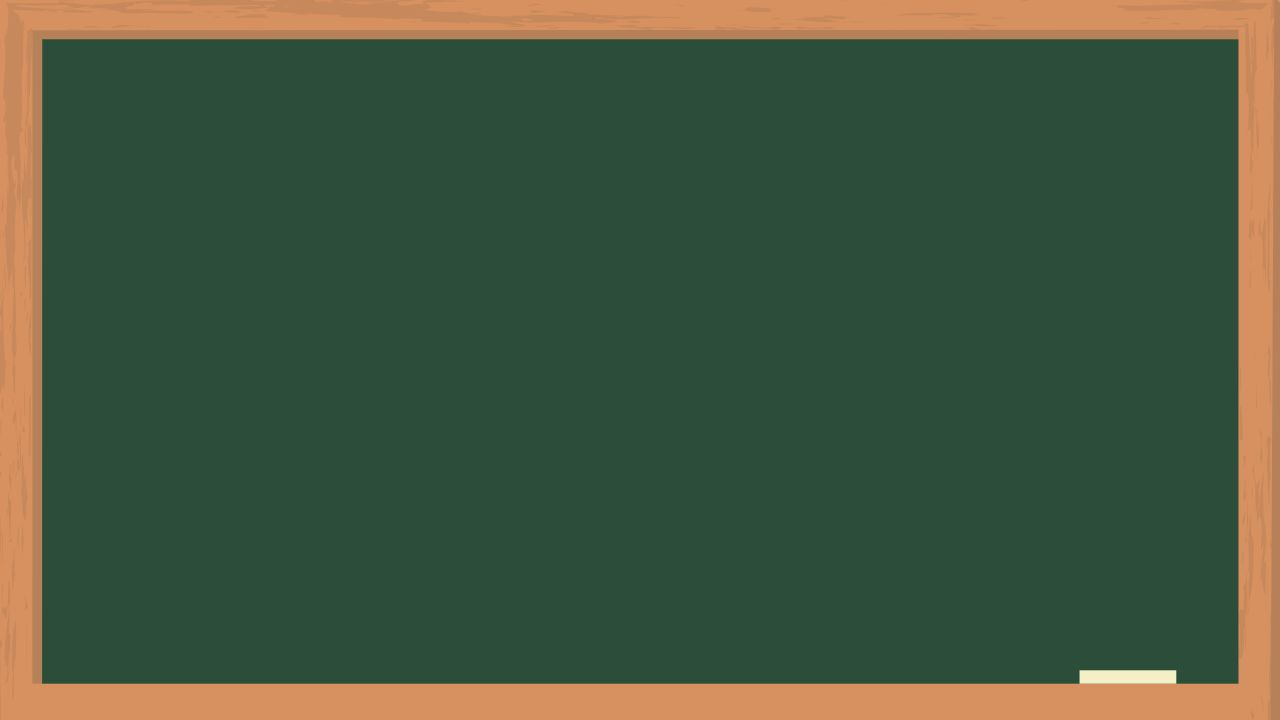 これは
This
です。
is
りんご
apple
これはりんごです。
生きた日本語を学ぼう！　その①
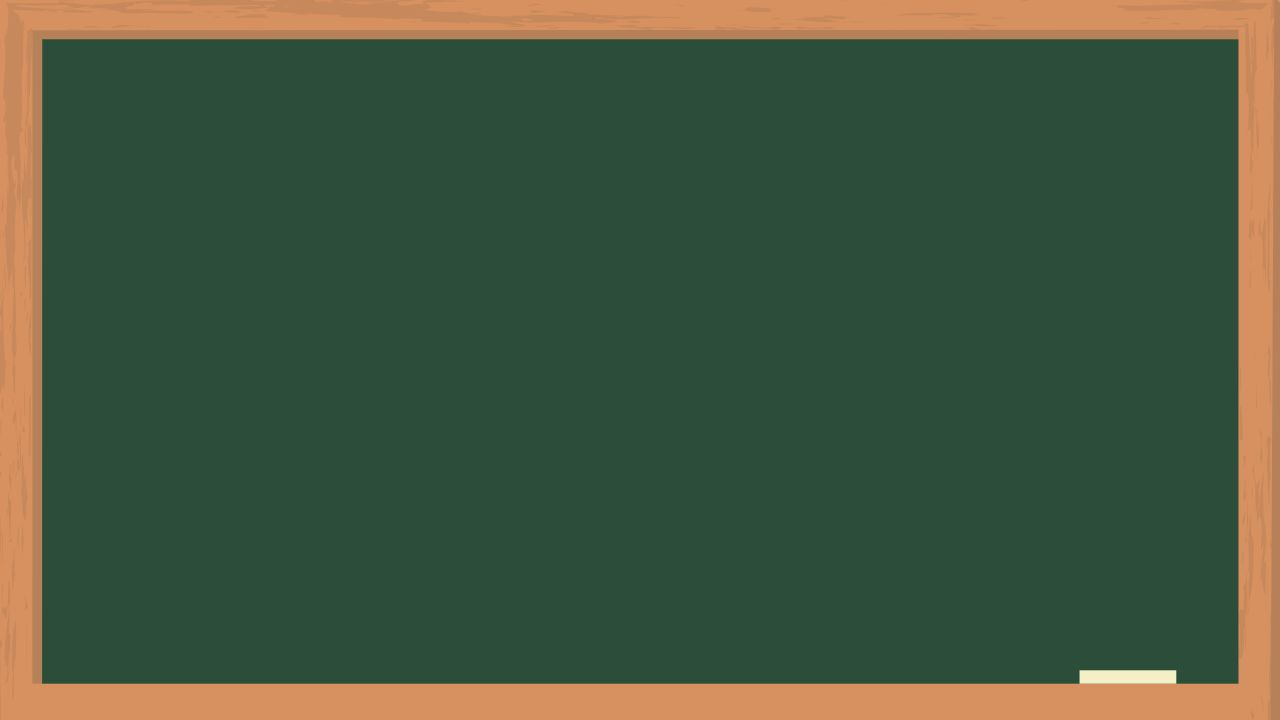 順番　（じゅんばん）
order
これは
りんご
です。
名詞（めいし）
Noun
動詞（どうし）
Verb
主語（しゅご）
Subject
生きた日本語を学ぼう！　その①
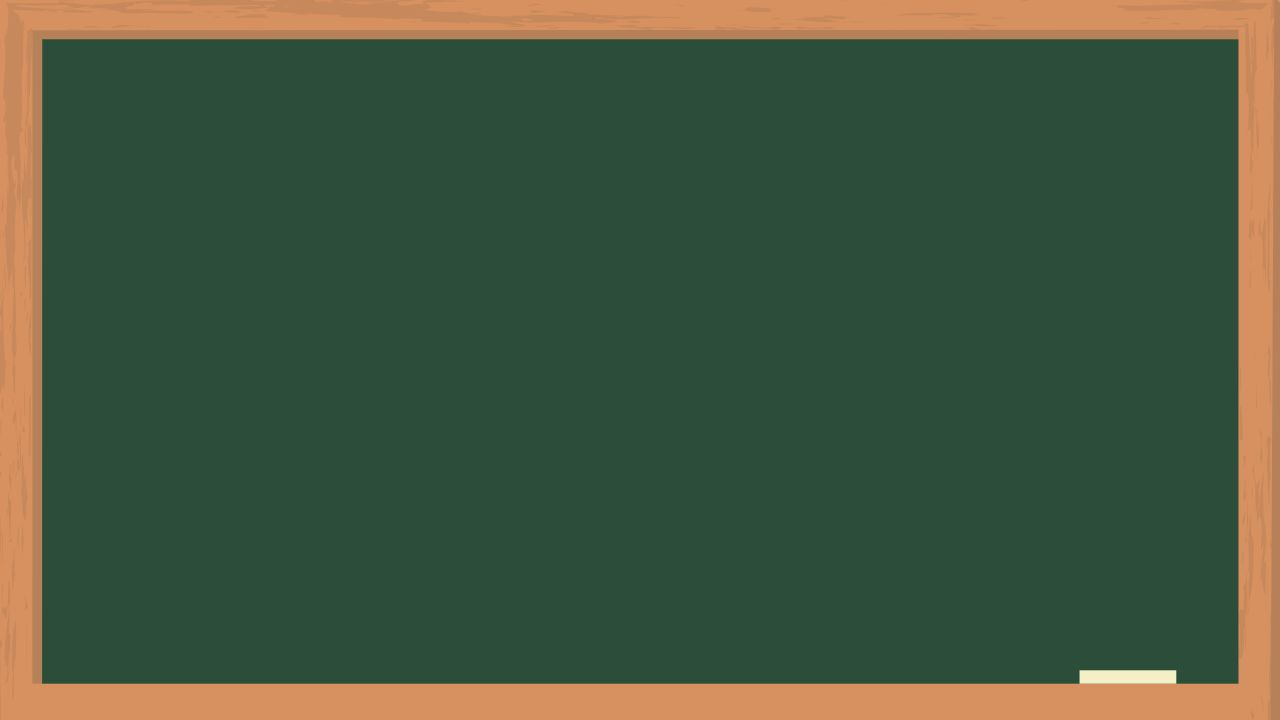 文の作り方
How to make sentence
△△
○○
です。
は
人称代名詞
（にんしょうだいめいし）
Personal pronoun
名詞（めいし）
Noun
生きた日本語を学ぼう！　その①
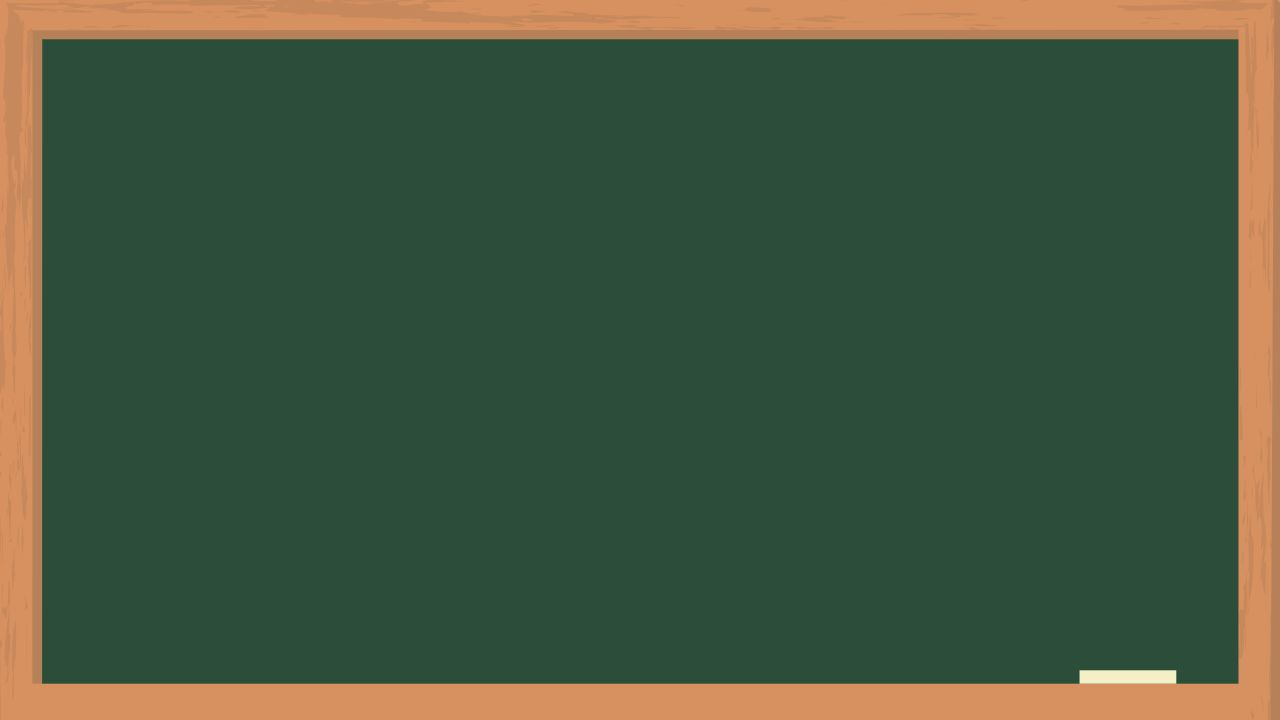 例文
Example
あれは
That
キツネ
fox
です。
is
①
先生
teacher
です。
am
②
私（わたし）は
I
生きた日本語を学ぼう！　その①
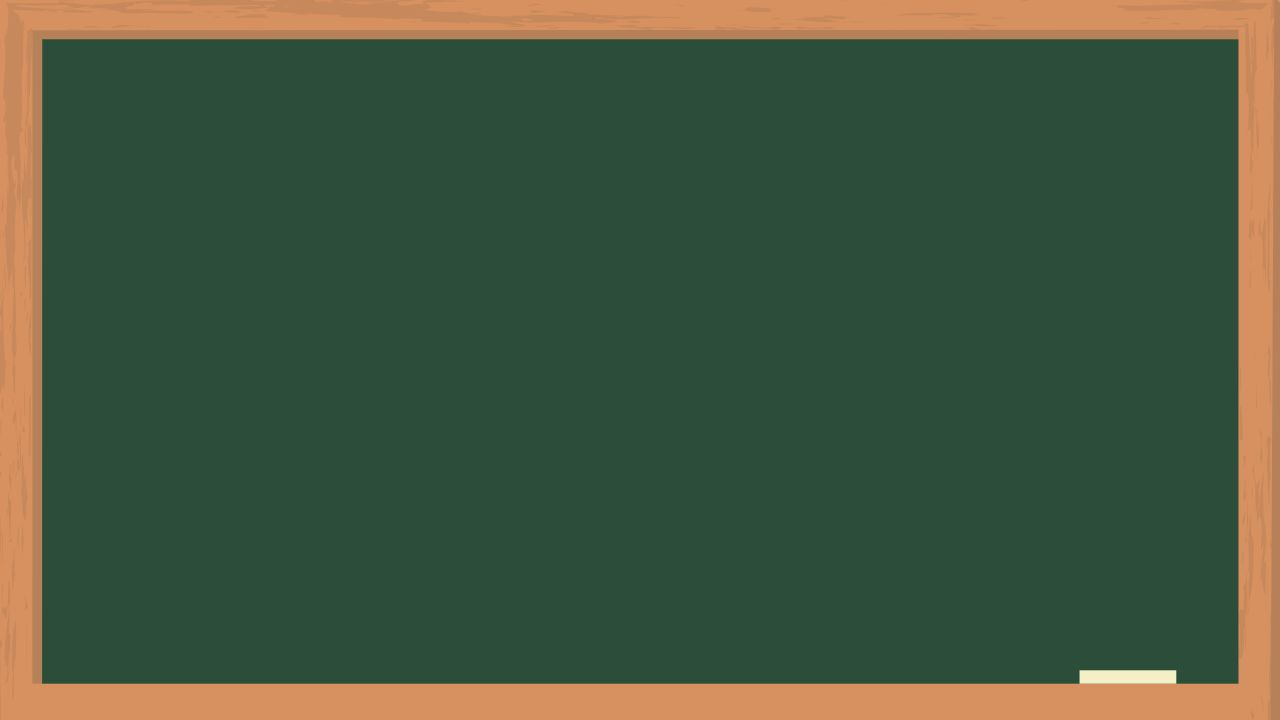 例文
Example
彼（かれ）は
He
③
生徒（せいと）
student
です。
is
④
医者
doctor
です。
are
あなたは
You
生きた日本語を学ぼう！　その①
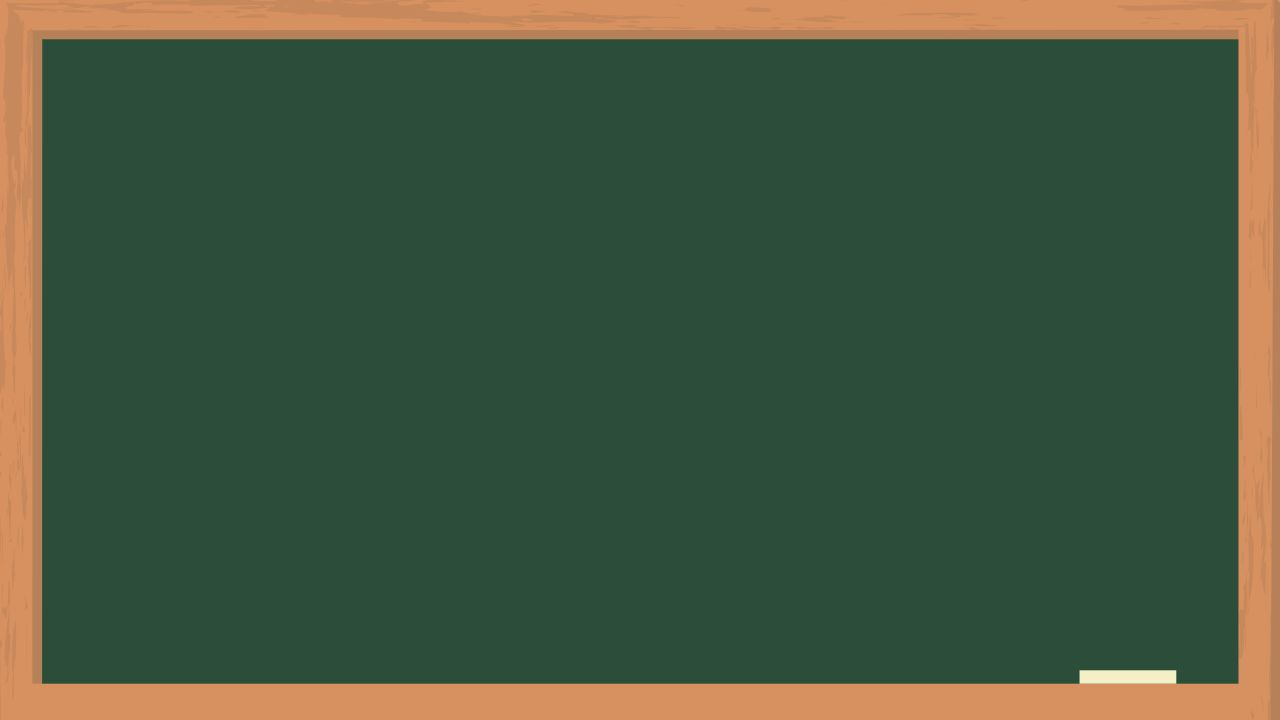 練習
Practice
これ
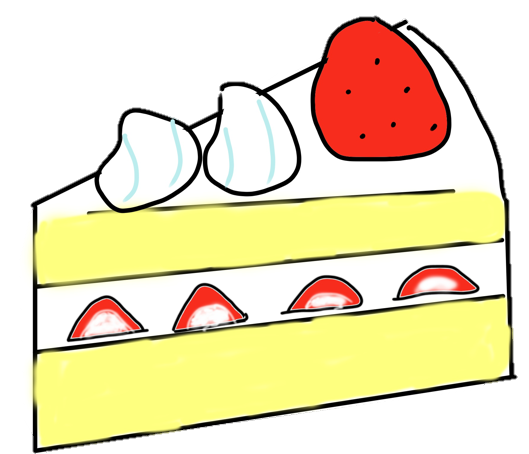 例
example
ケーキ
これはケーキです。
生きた日本語を学ぼう！　その①
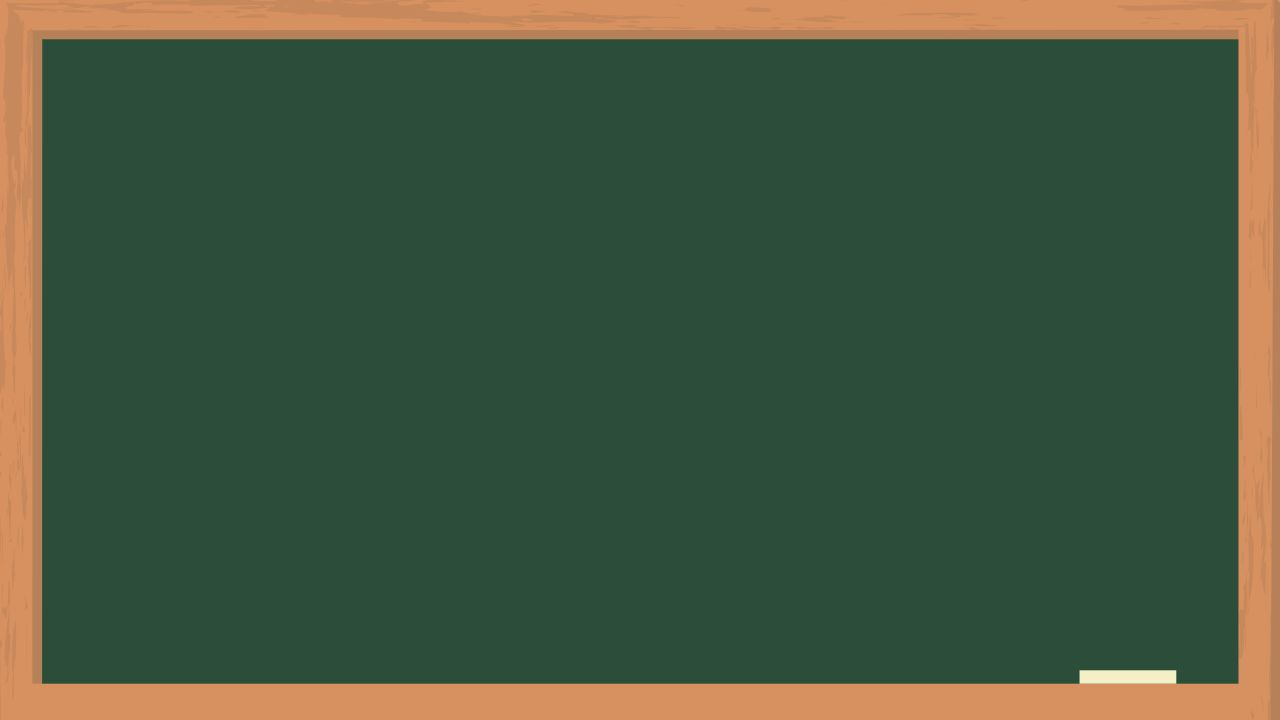 練習
Practice
それ
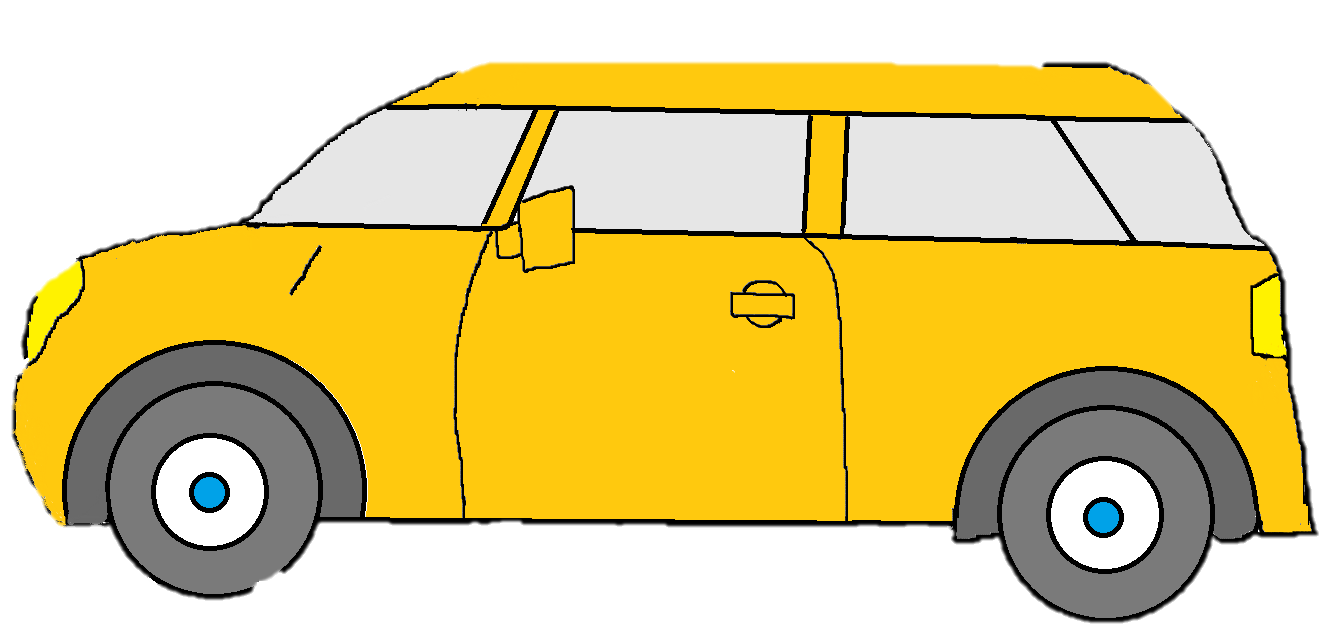 問題　①
Problem　①
くるま
？
生きた日本語を学ぼう！　その①
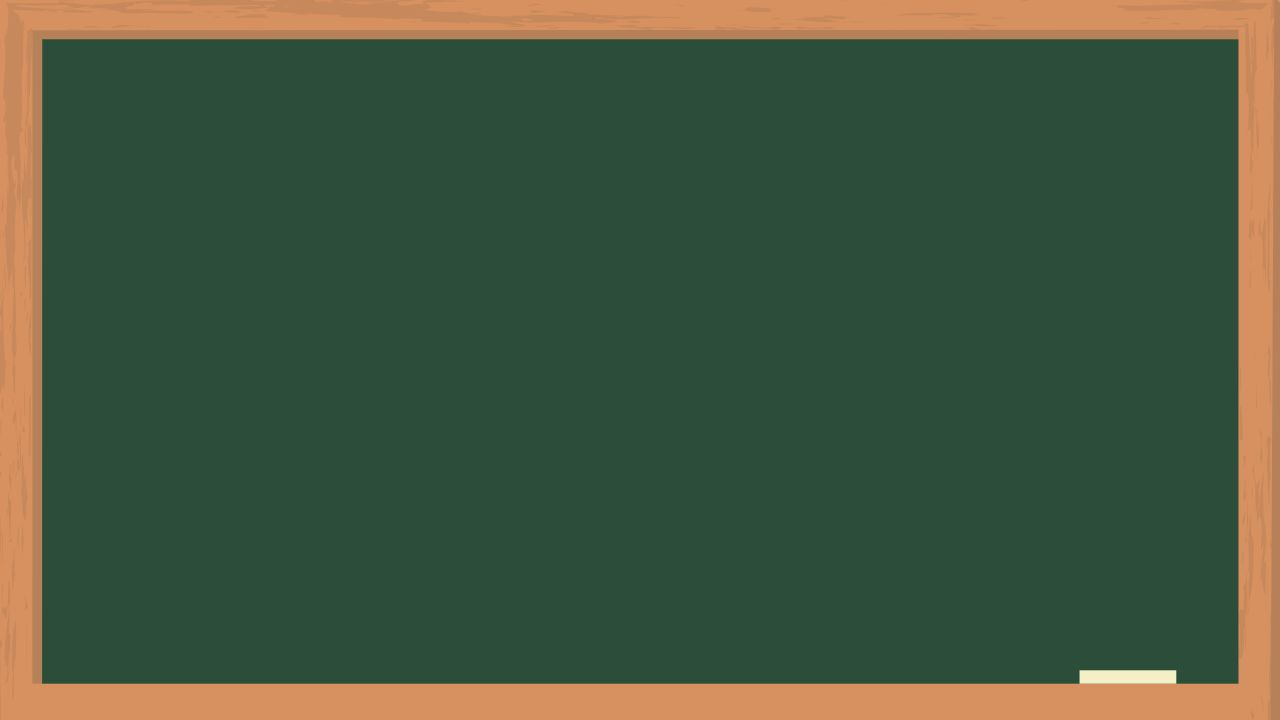 答え
Answer
それ
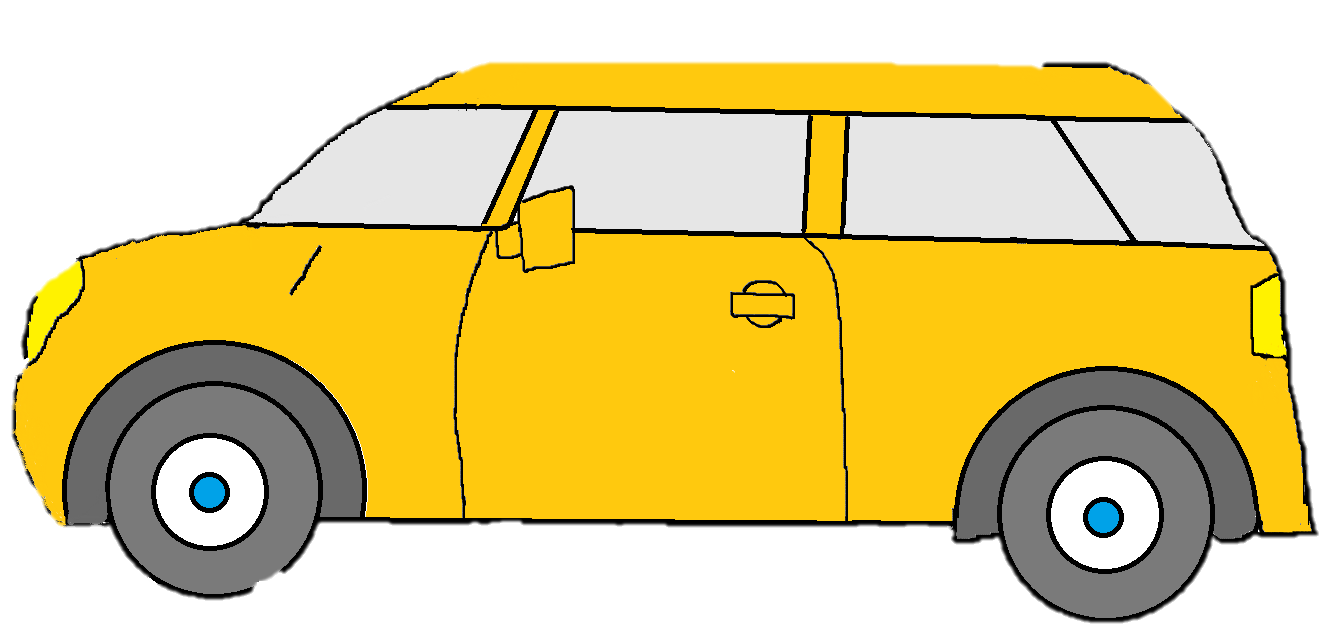 問題　①
Problem　①
くるま
それはくるまです。
生きた日本語を学ぼう！　その①
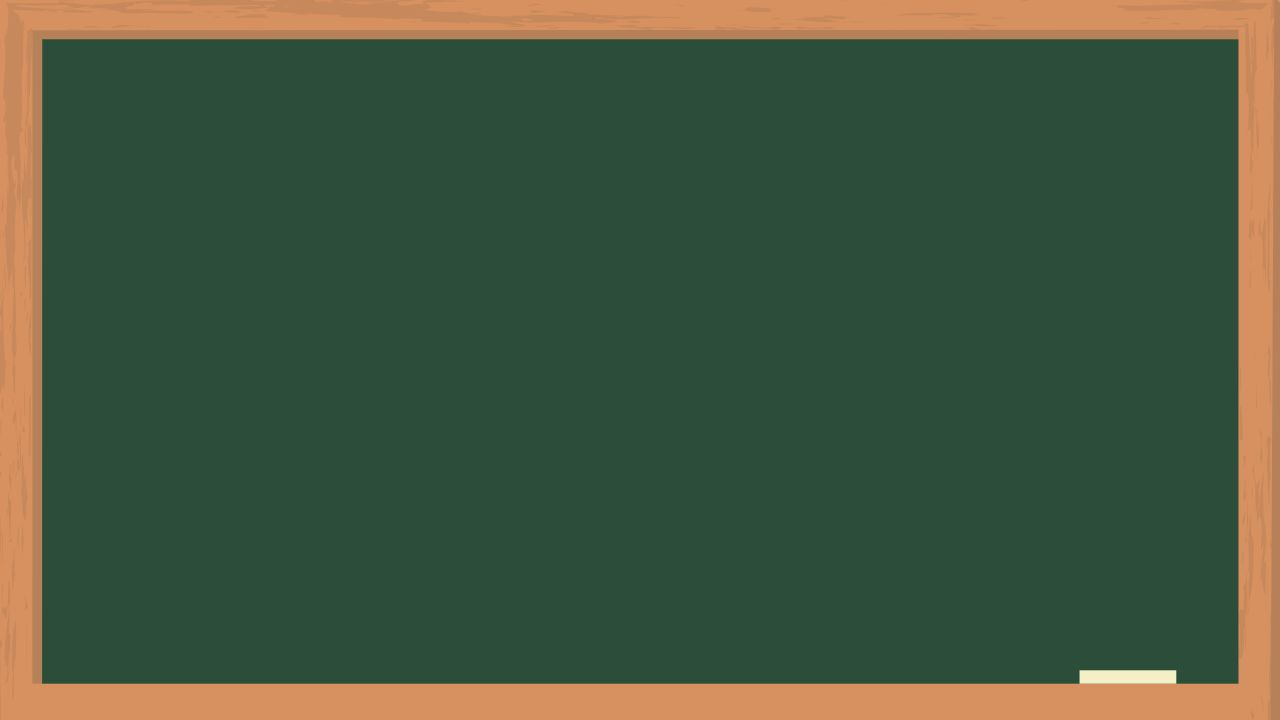 練習
Practice
あれ
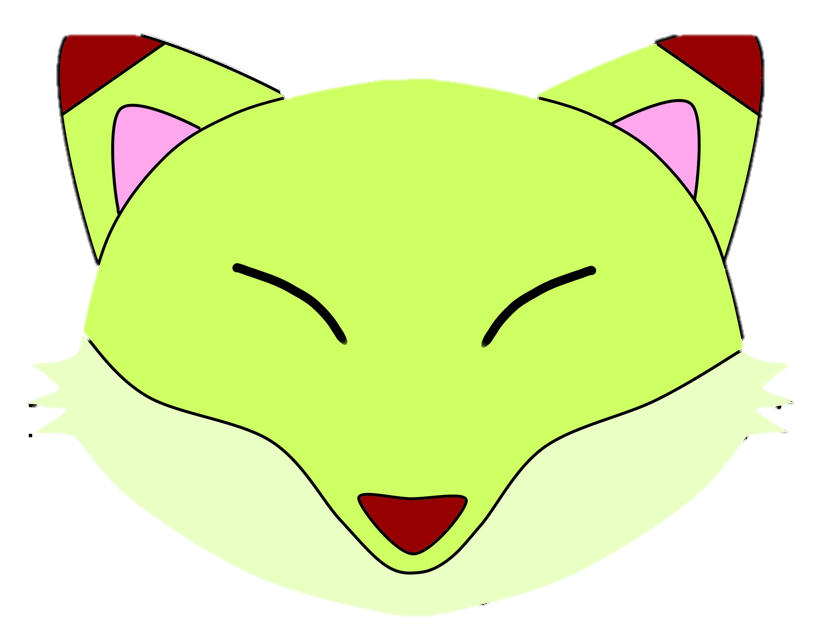 問題　②
Problem　②
きつね
？
生きた日本語を学ぼう！　その①
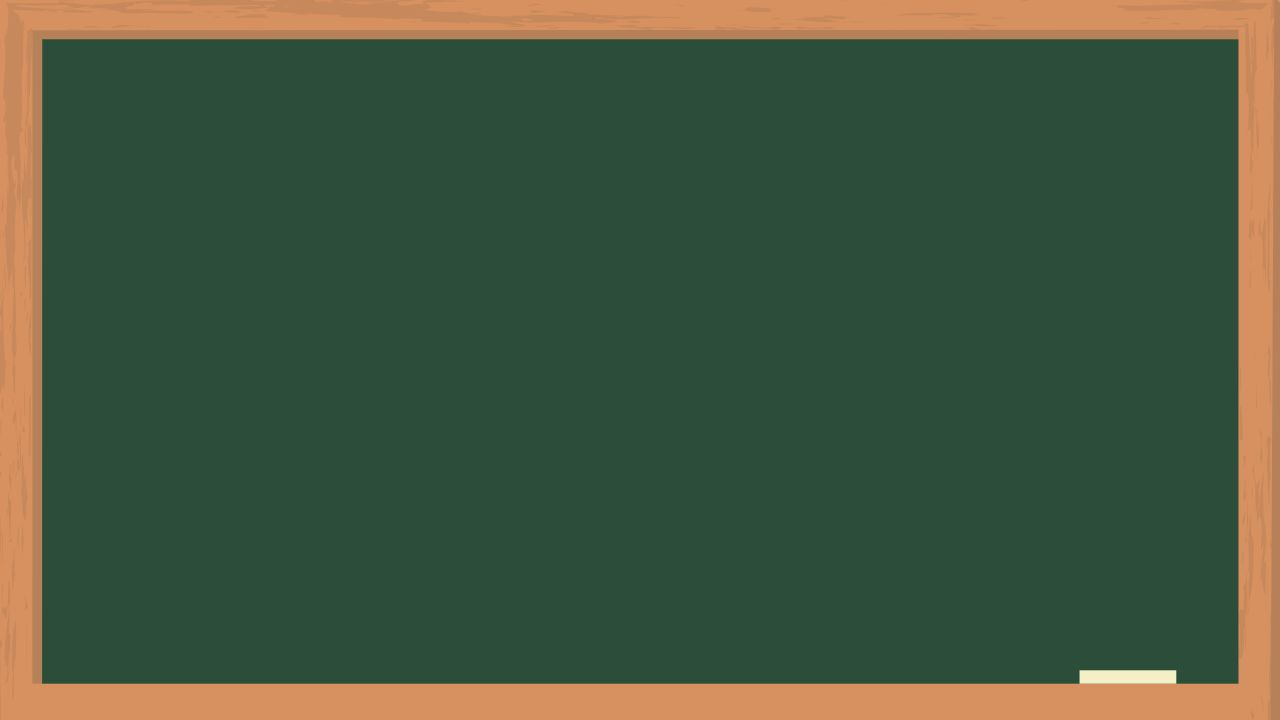 答え
Answer
あれ
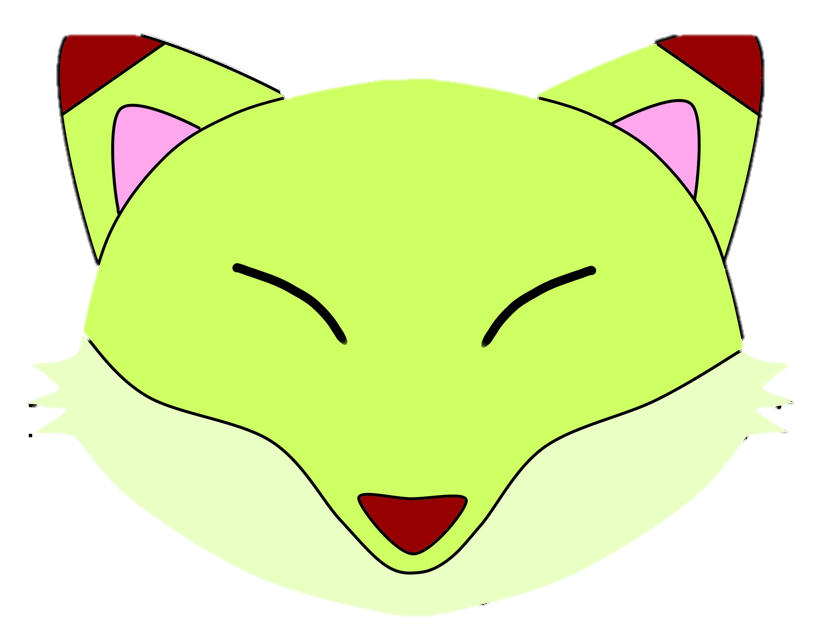 問題　②
Problem　②
きつね
あれはきつねです。
生きた日本語を学ぼう！　その①
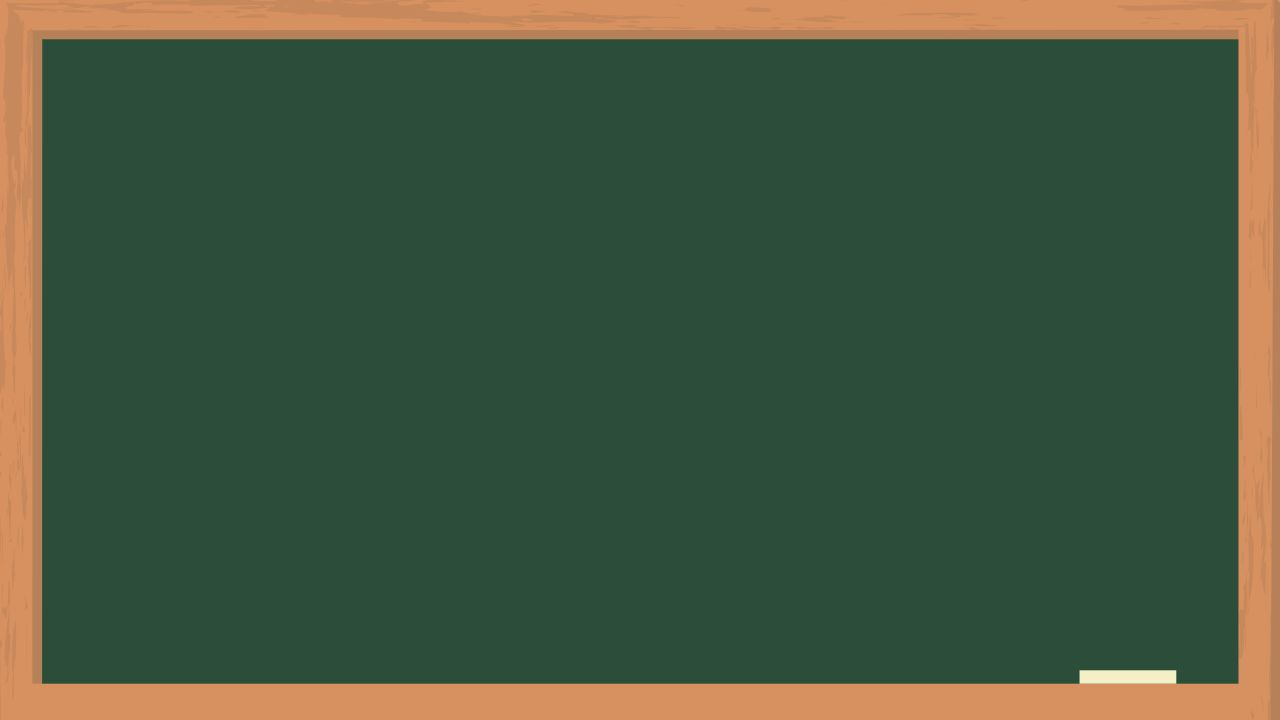 自分の名前を言ってみよう！
Let’s say your name!
私（わたし）
例（れい）
Example
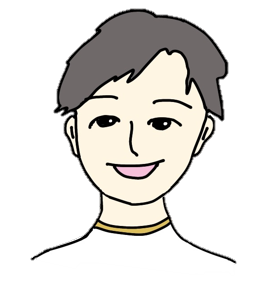 やまだは名前（なまえ）

Yamada is Japanese name
山田（やまだ）
私（わたし）は山田（やまだ）です。
生きた日本語を学ぼう！　その①
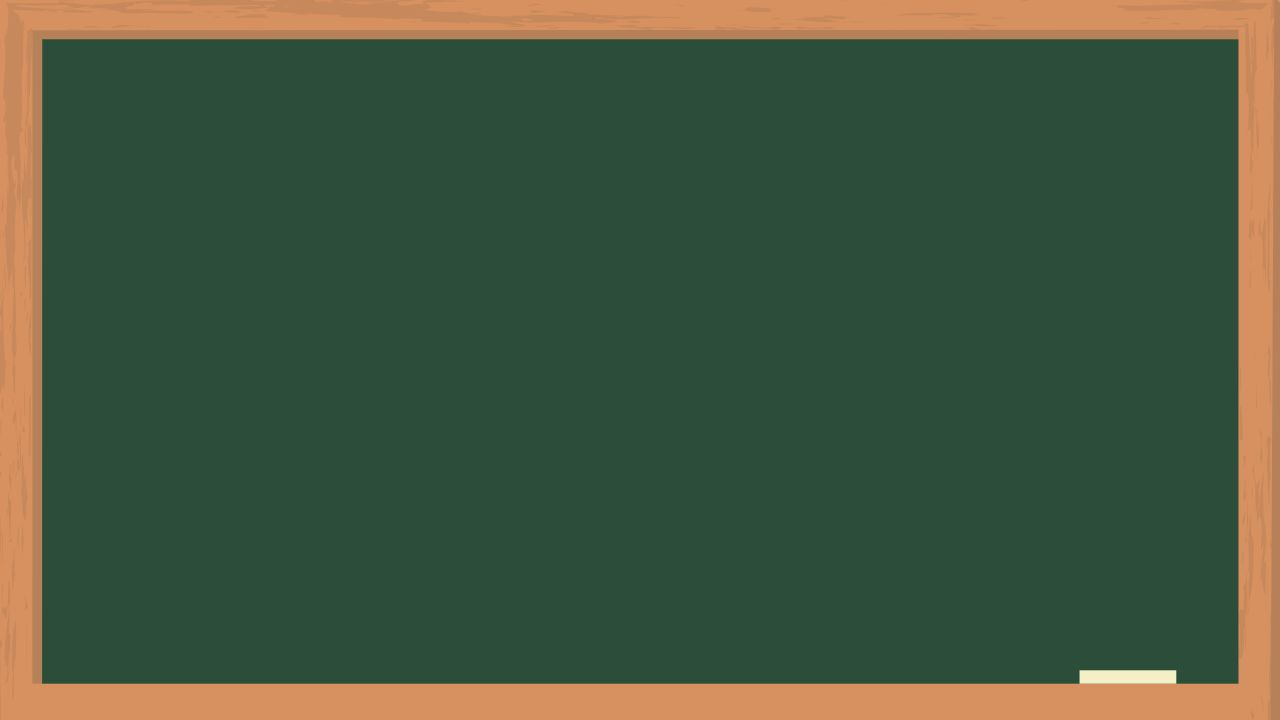 自分の名前を言ってみよう！
Let’s say your name!
私（わたし）は△△です。
△△はあなたの名前
△△ is your name
生きた日本語を学ぼう！　その①